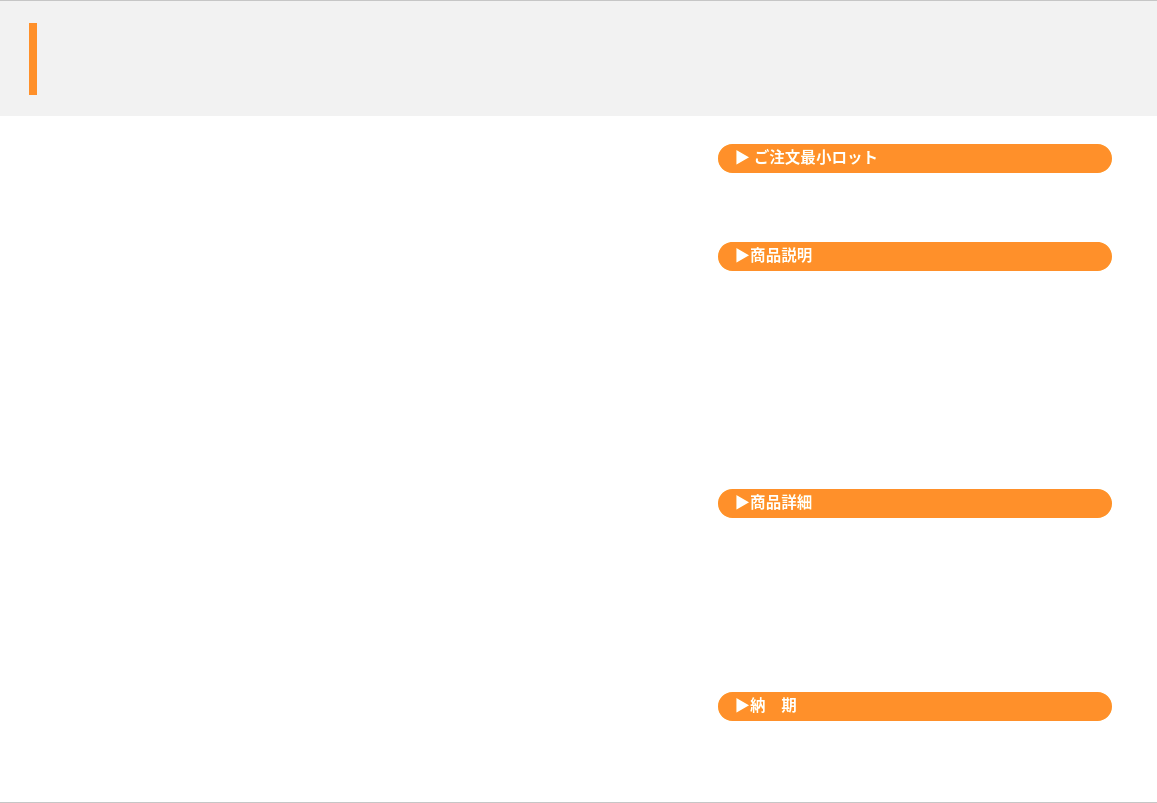 フルカラーフラットエコバッグ
全面フルカラーのトートバッグ
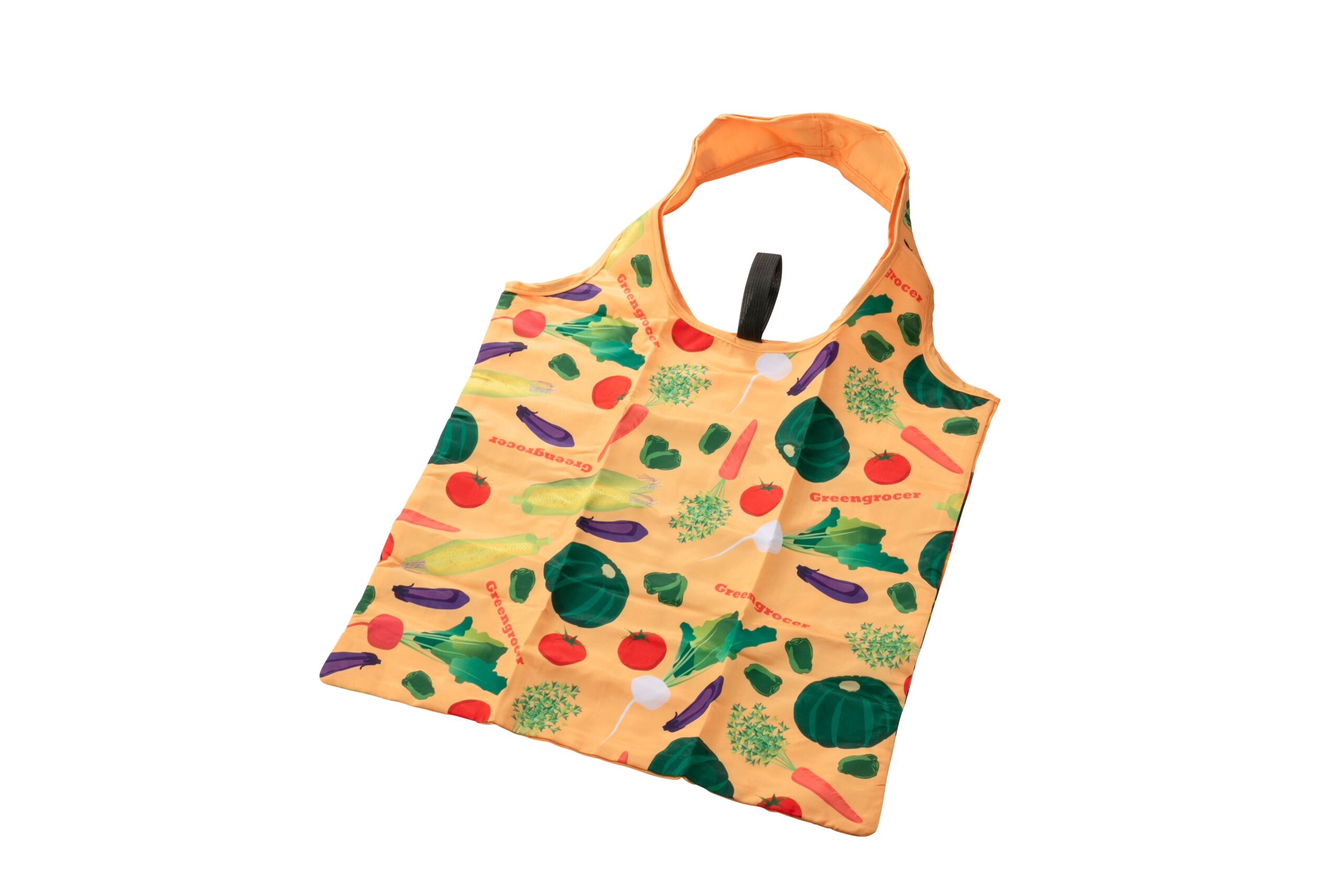 500個から
マチ無しのコンパクトタイプ
光沢のある、しなやかな生地で高級感があります。
折りたたんでゴム紐でまとめるシンプルな仕様
品　番　　org463
サイズ　　約W390×H370mm　※持ち手部含まず。
材　質　　ポリエステル等
印　刷　　フルカラー
外　装　　個別PP袋入
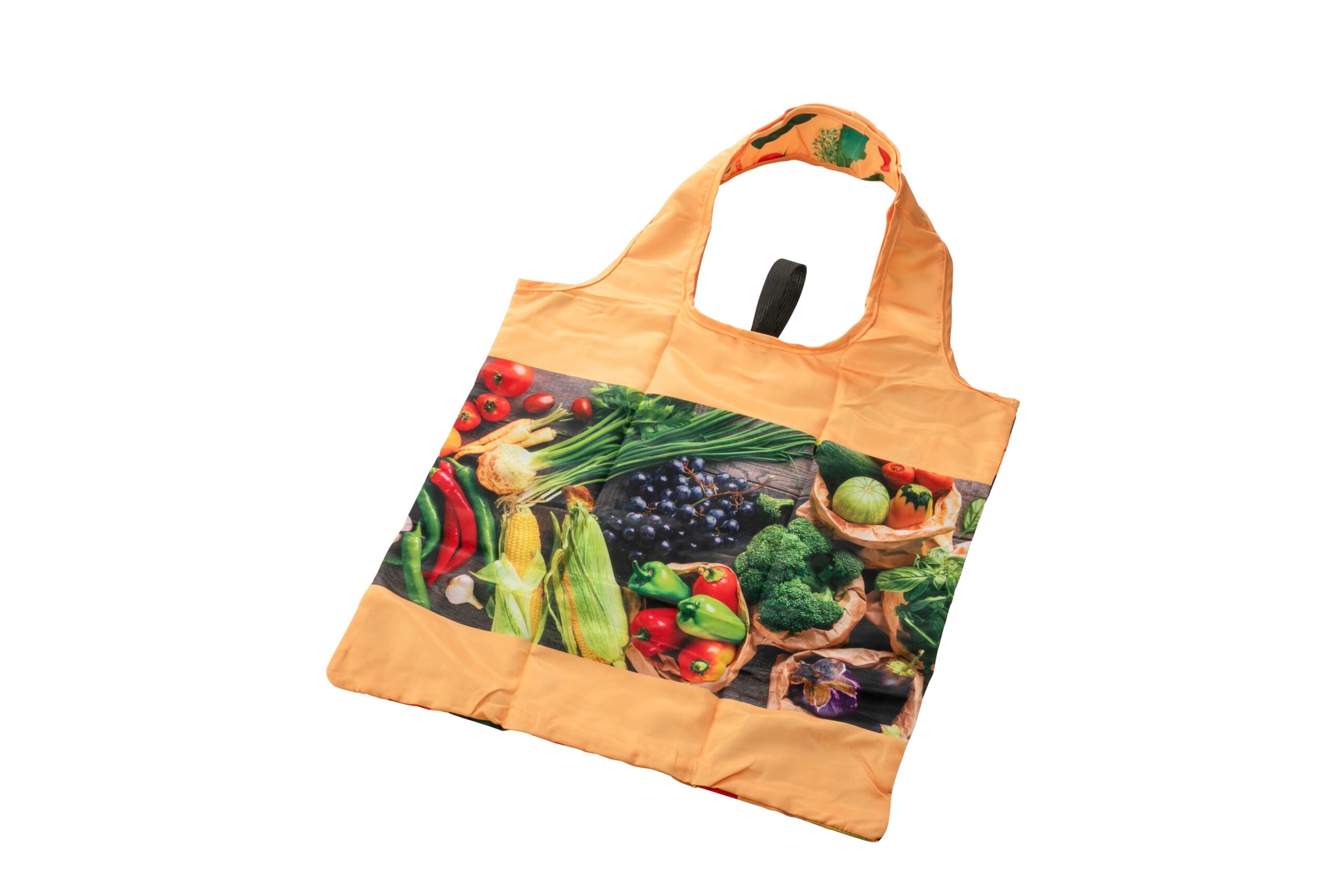 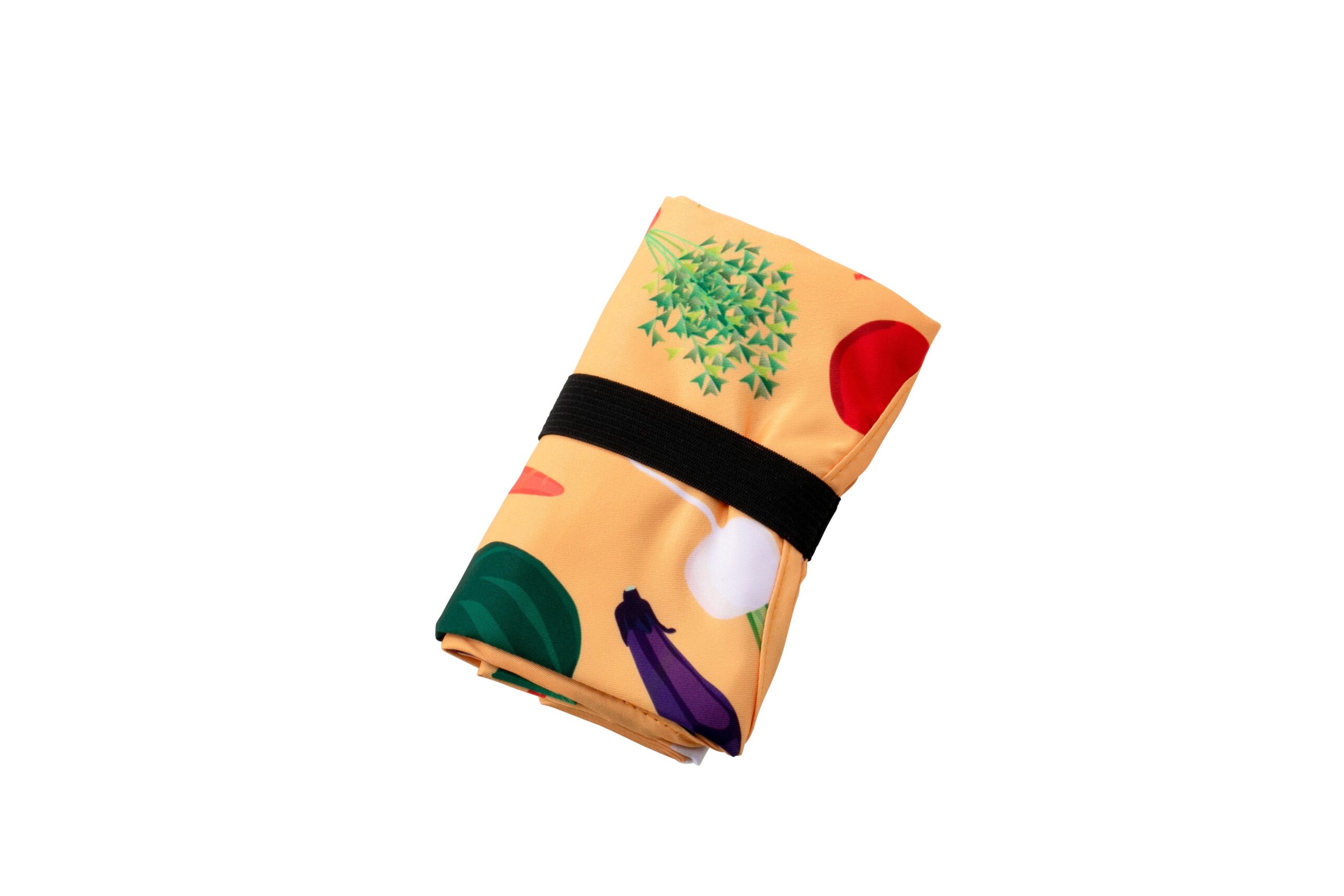 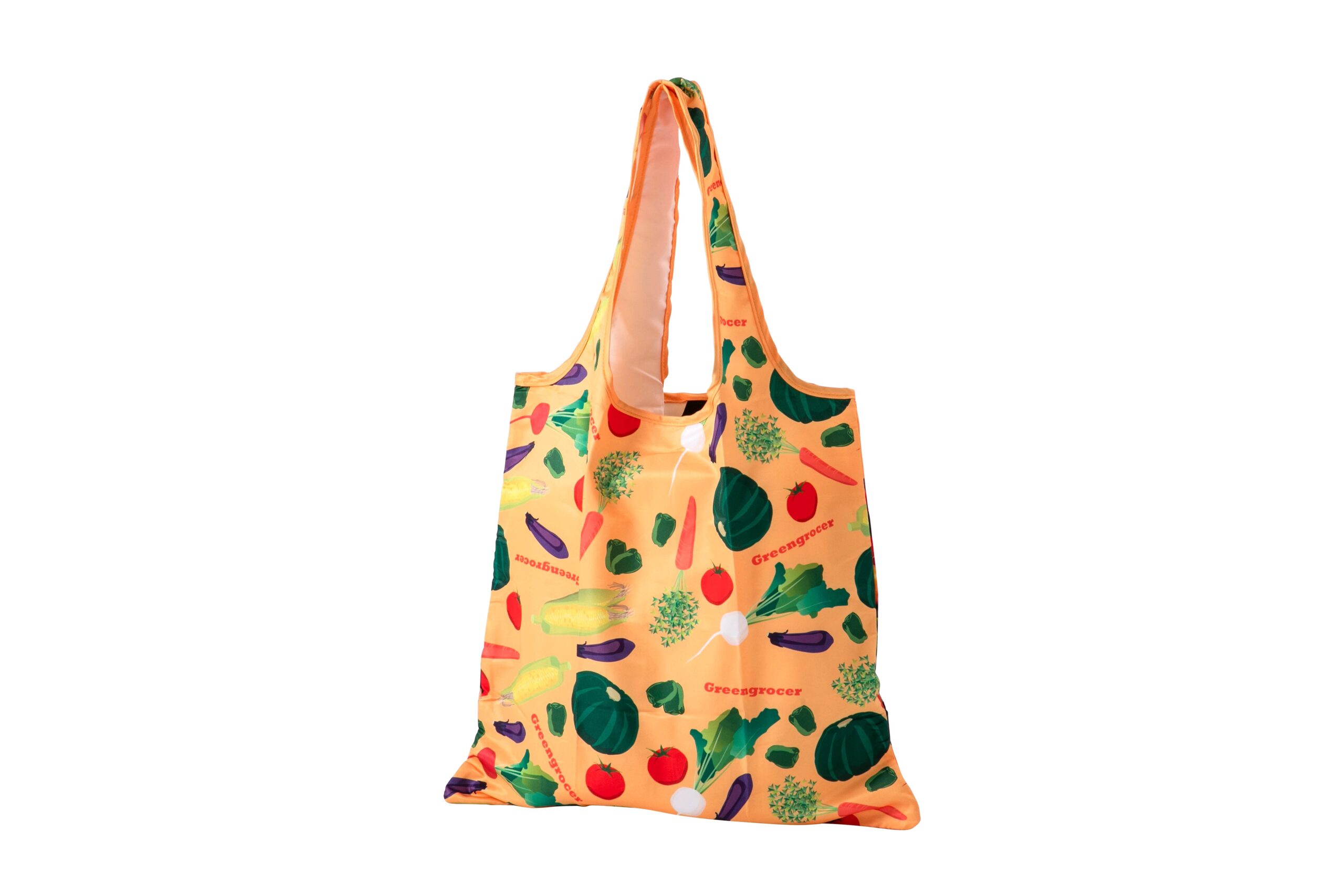 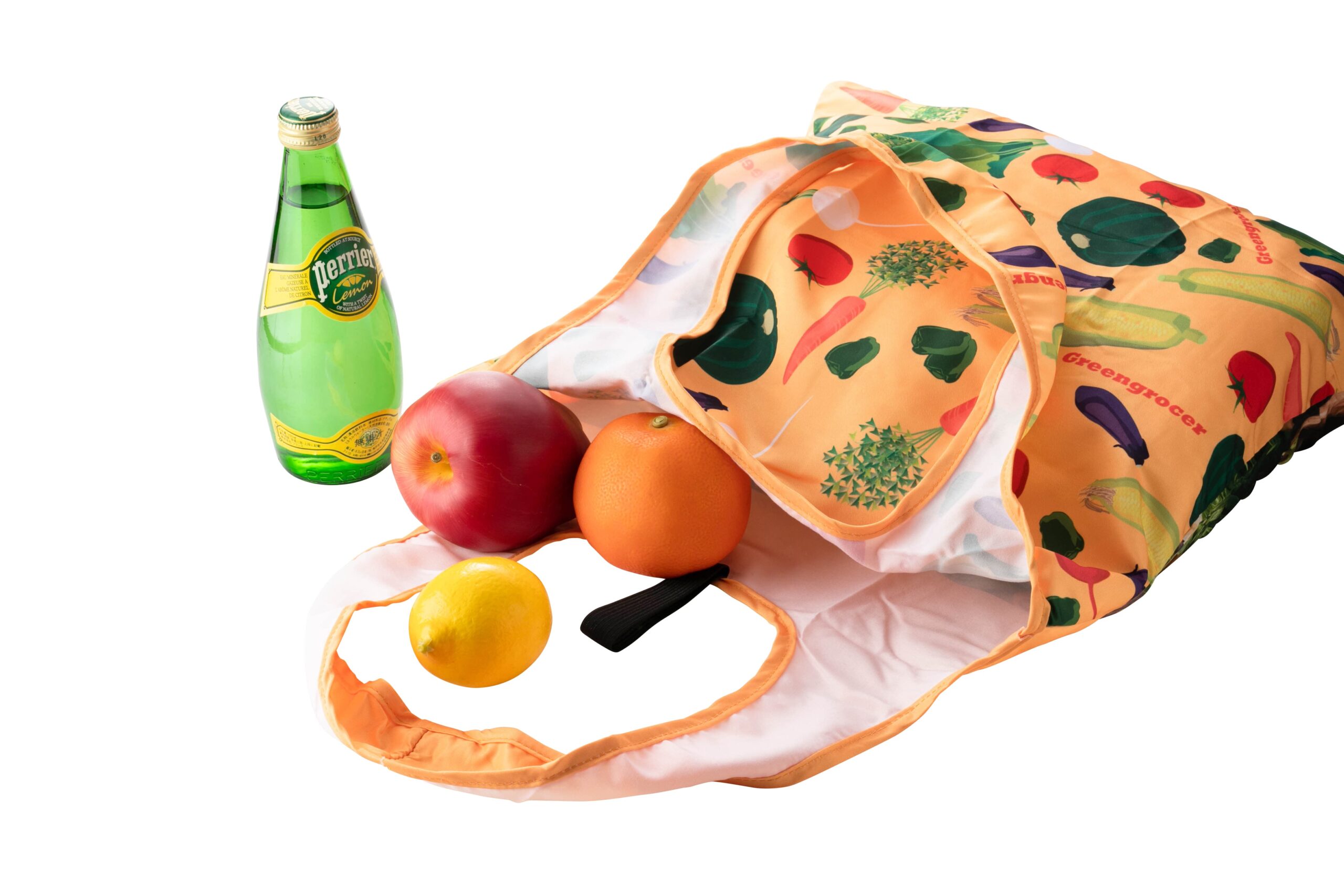 校了後約40日～